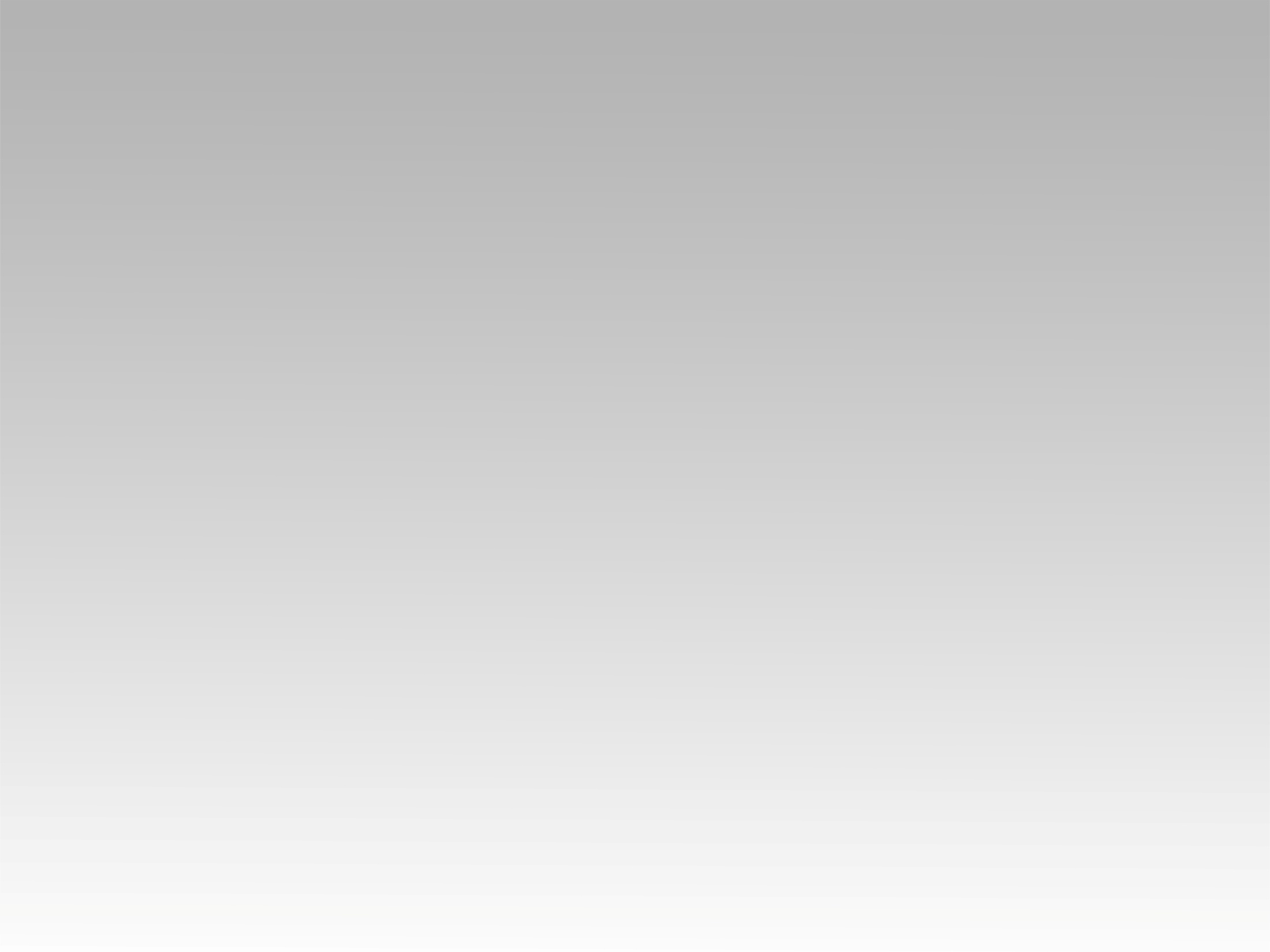 ترنيـمــة
أرنم للرب دومًا
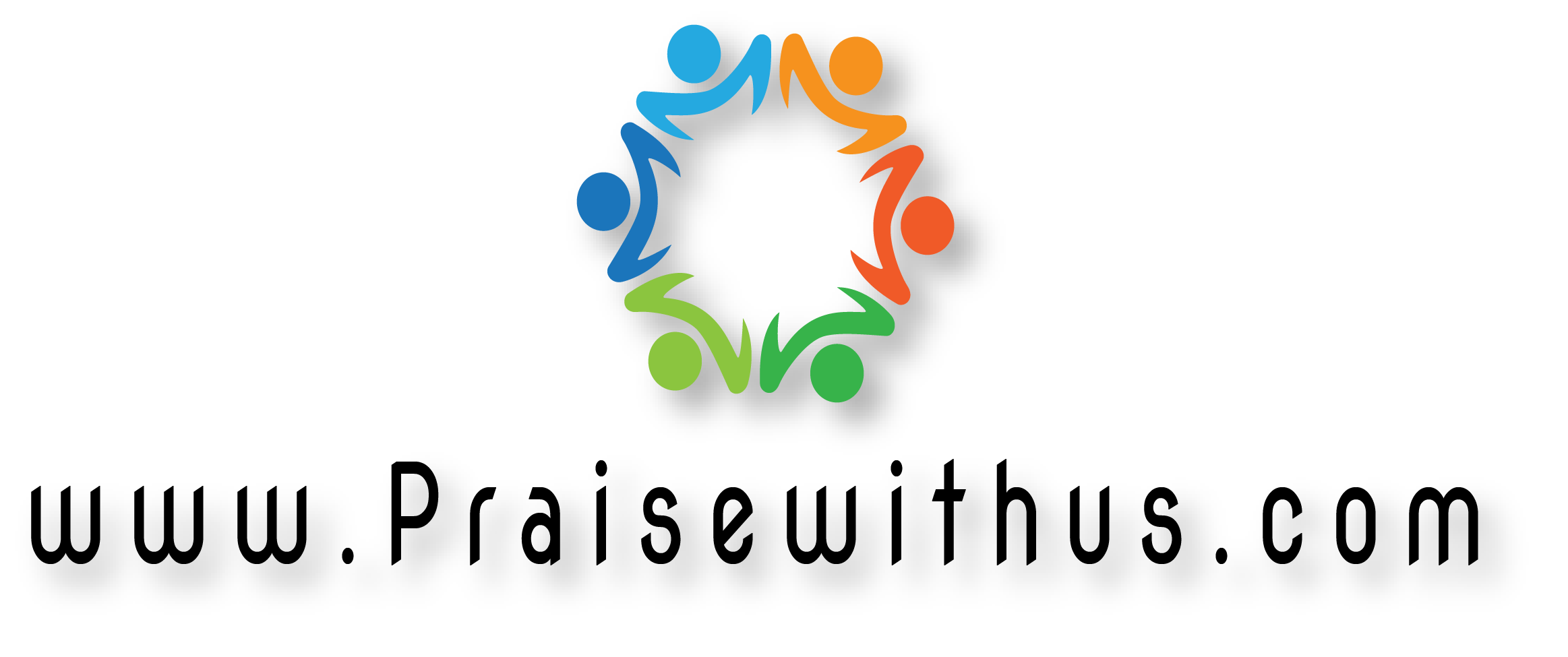 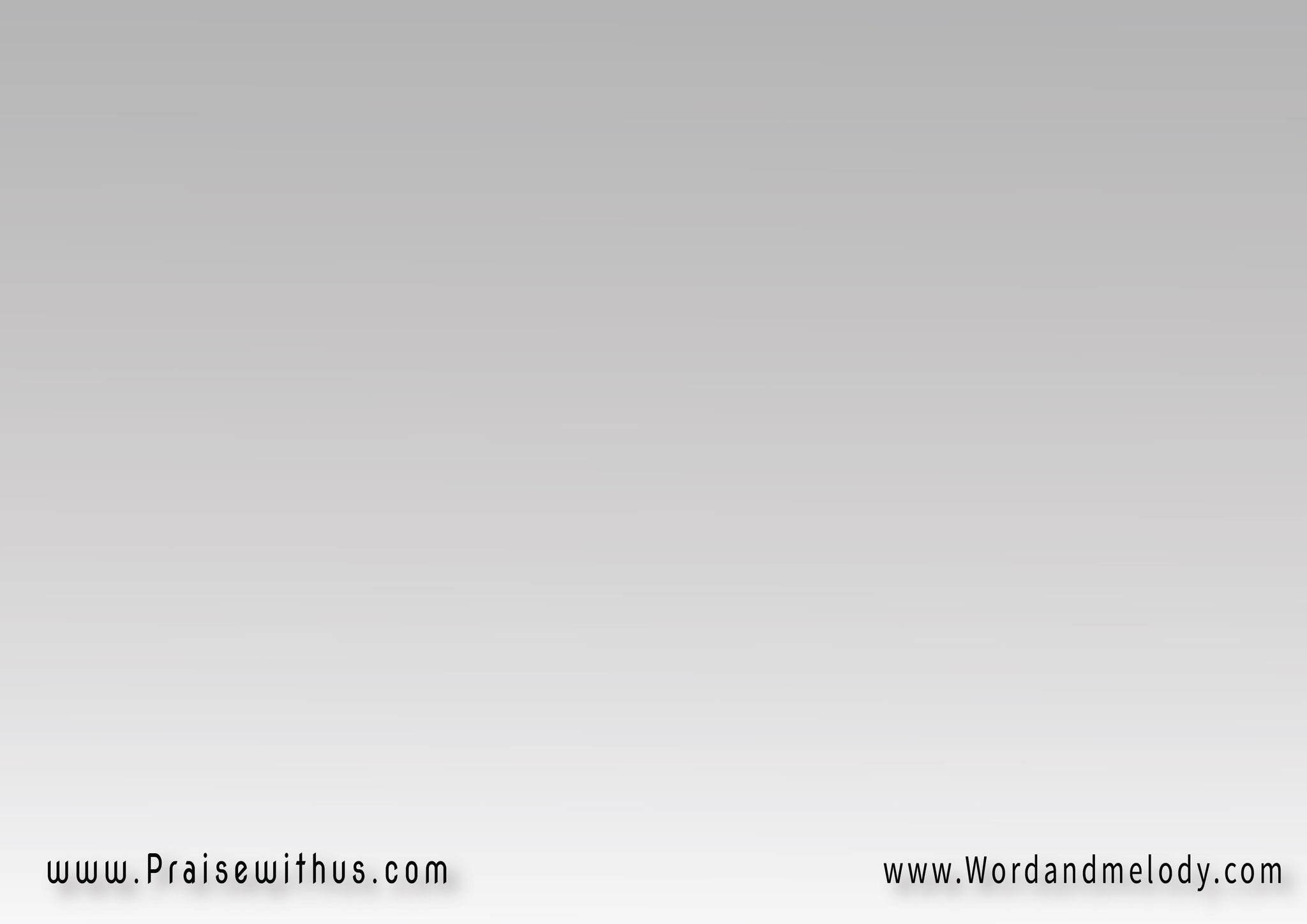 (أرنم للرب دوما في حياتي

أسبح له ما دمت حيا)2
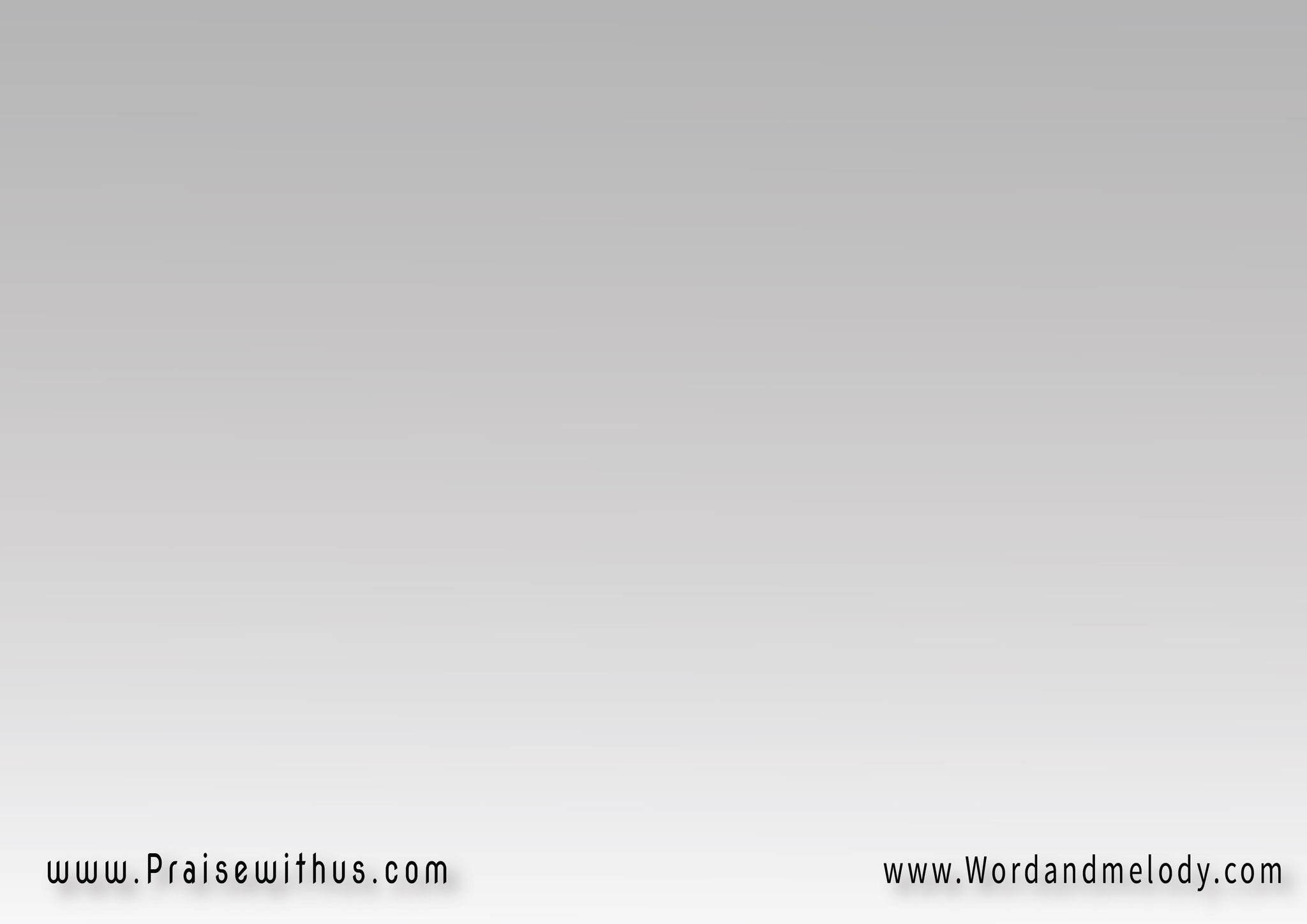 (قلبي فرحان لأن الرب)2 

لأن الرب كلمني
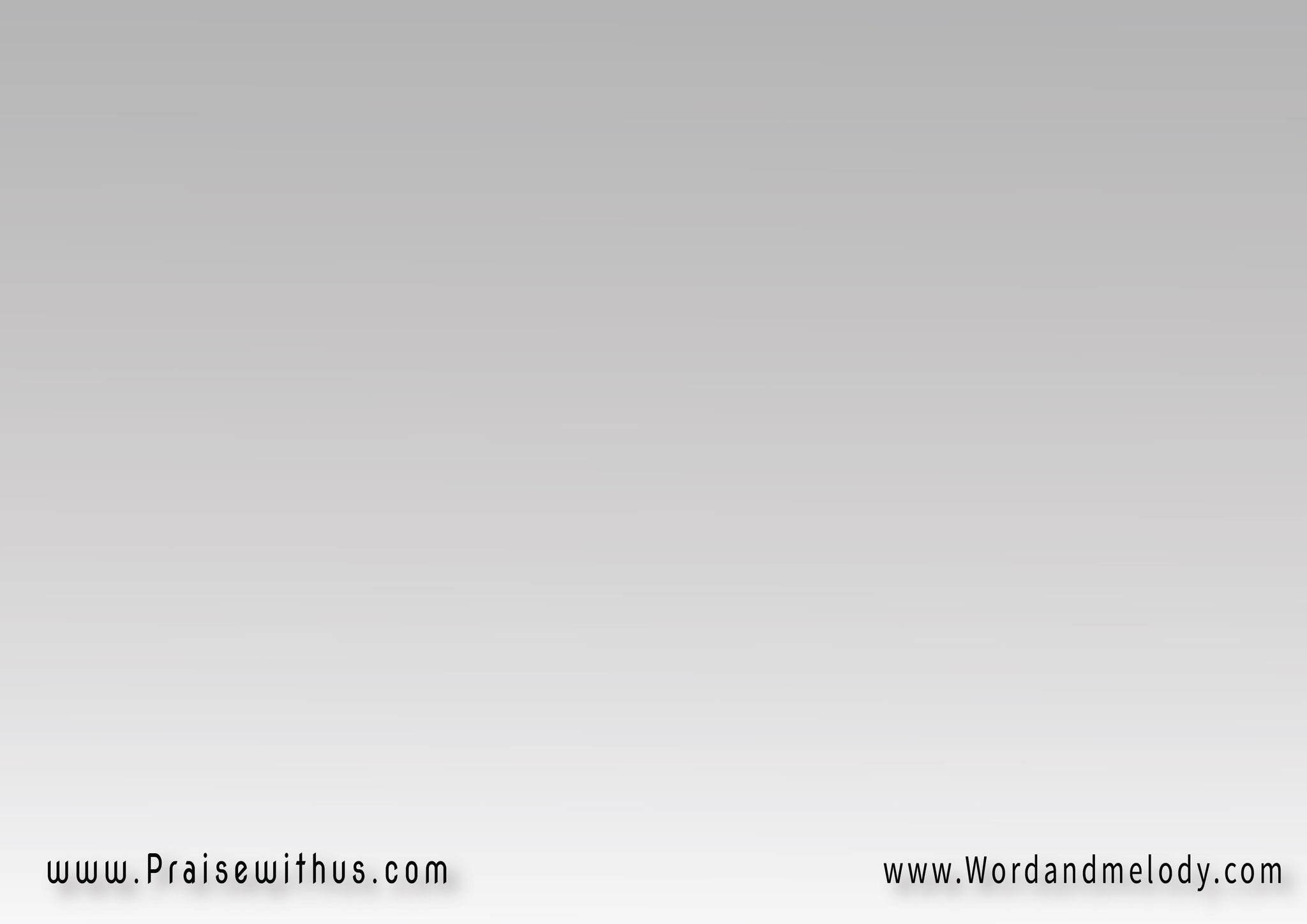 (أرنم للرب دوما في حياتي

أسبح له ما دمت حيا)2
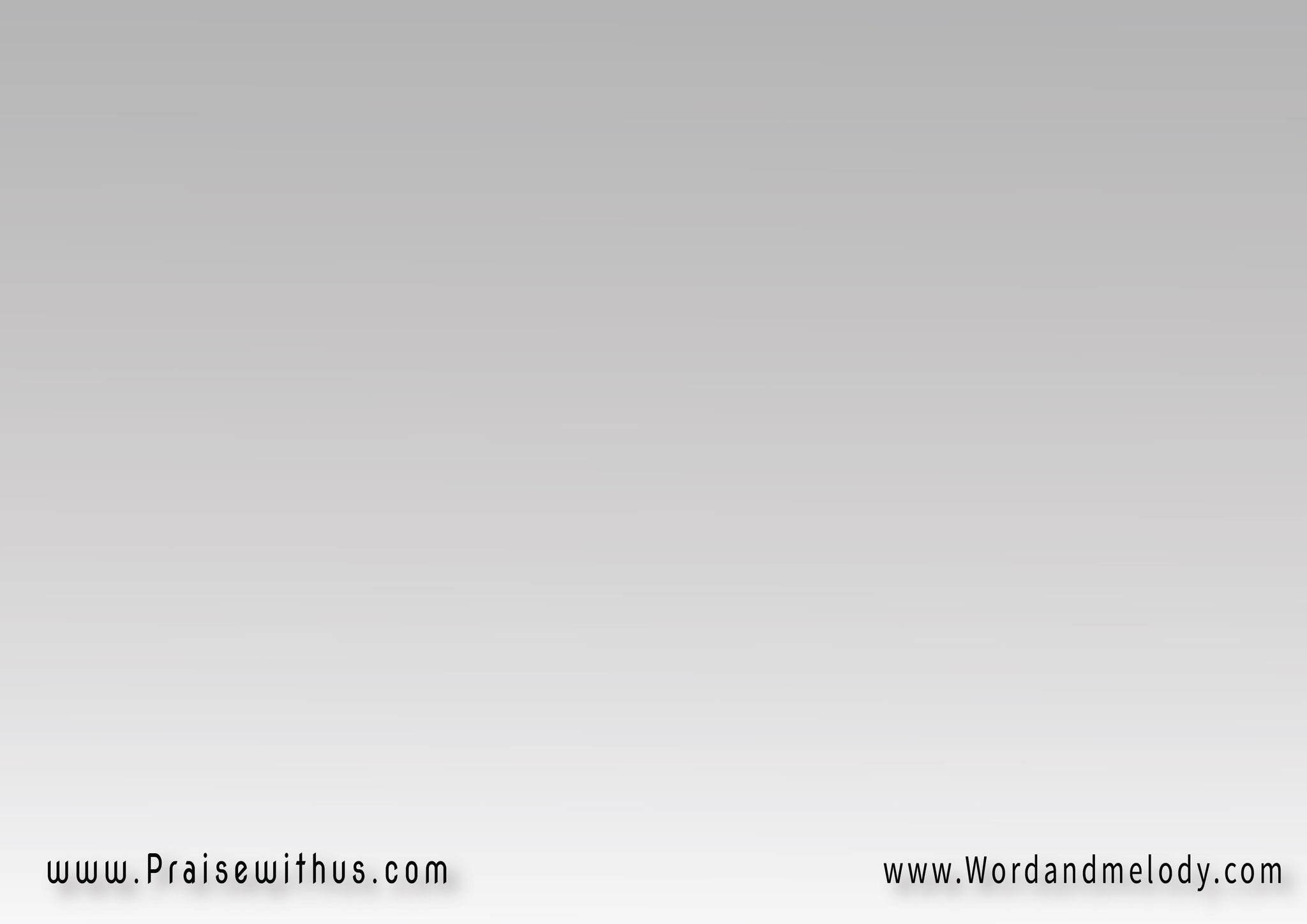 (مسحني أرسلني )2  

أرسلني للعالم
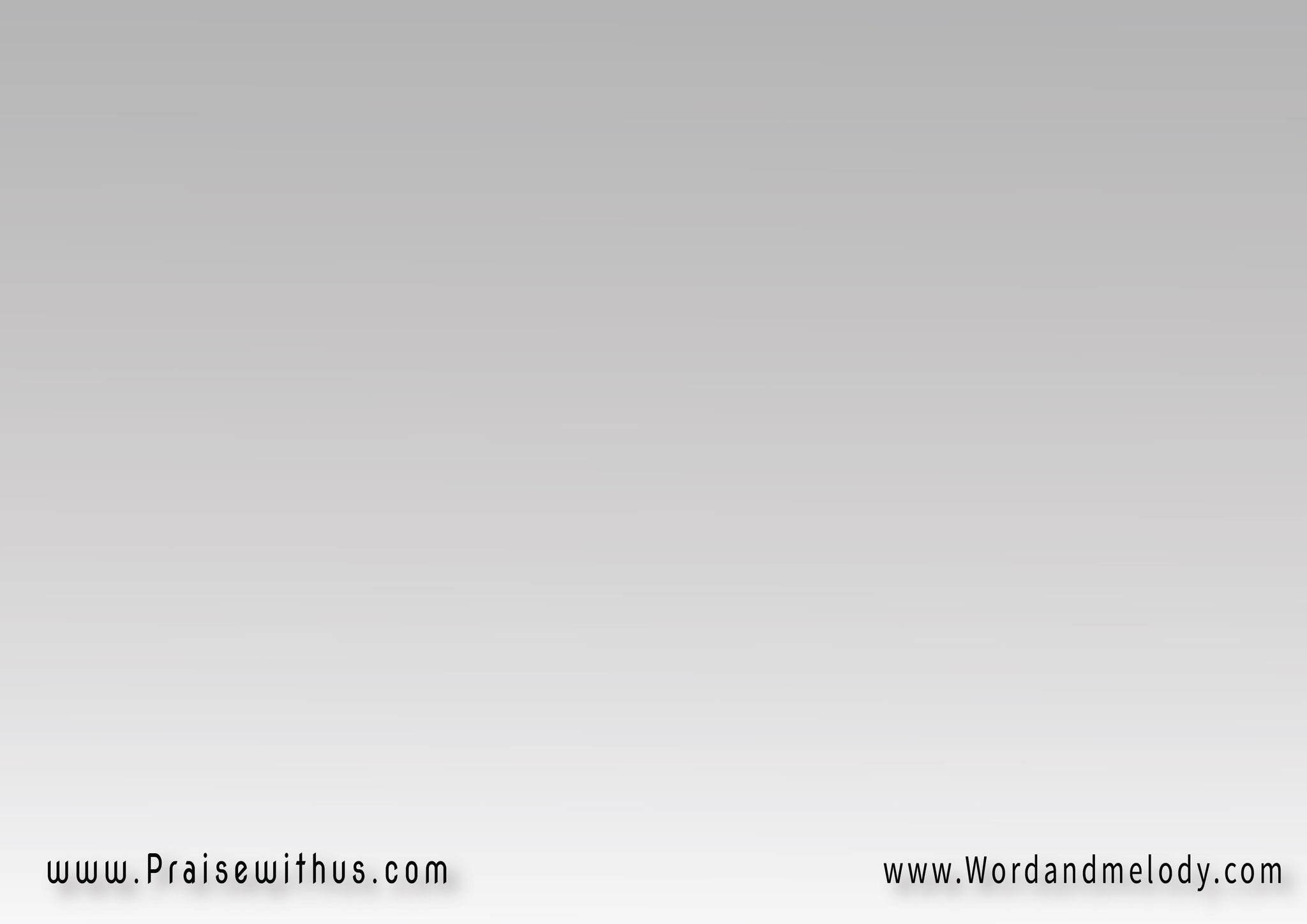 (أصلي للرب دوما 
في حياتي
أحمد الرب على كل خيراته)2
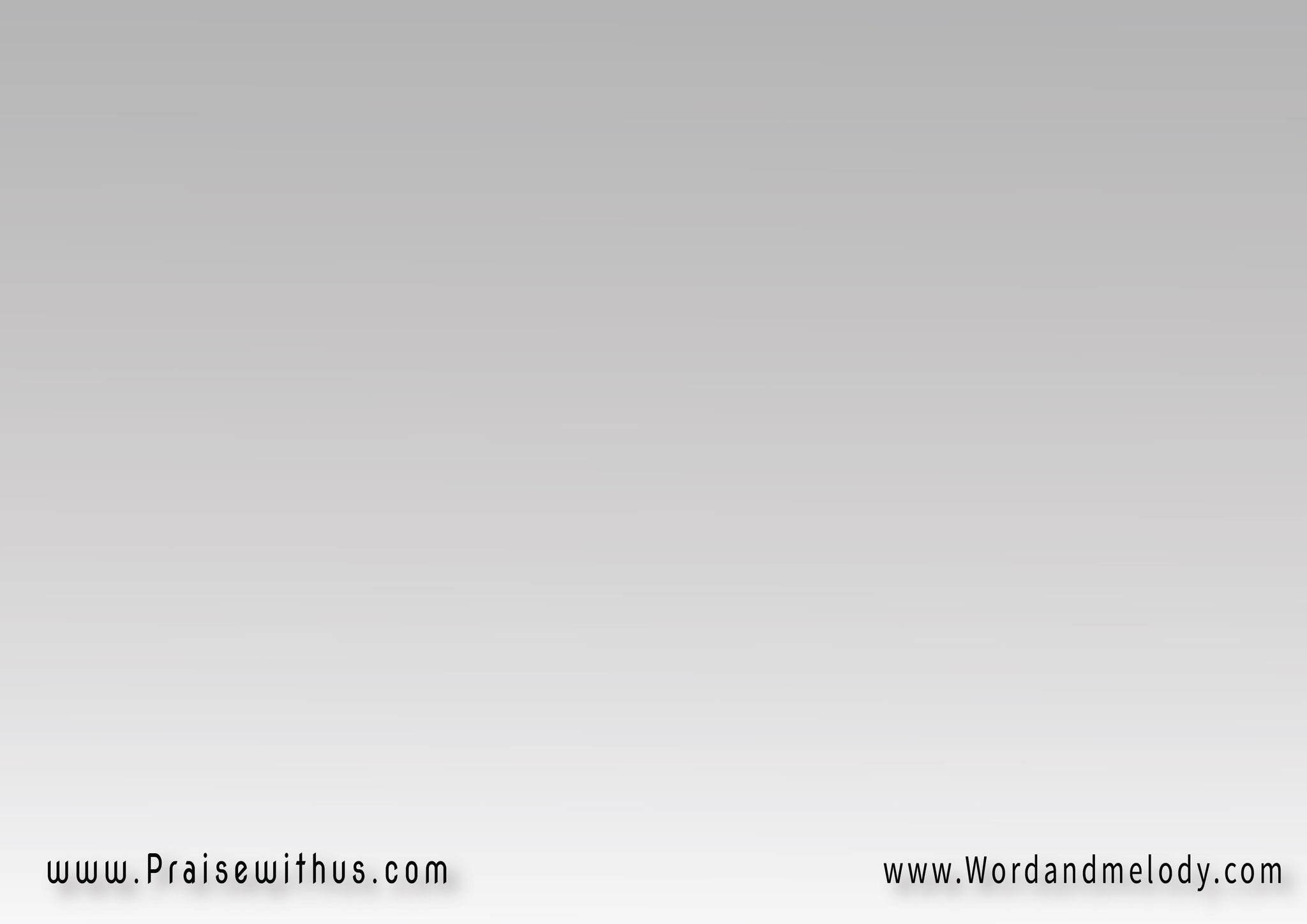 (أشكره خلصني )2 

خلصني من الموت
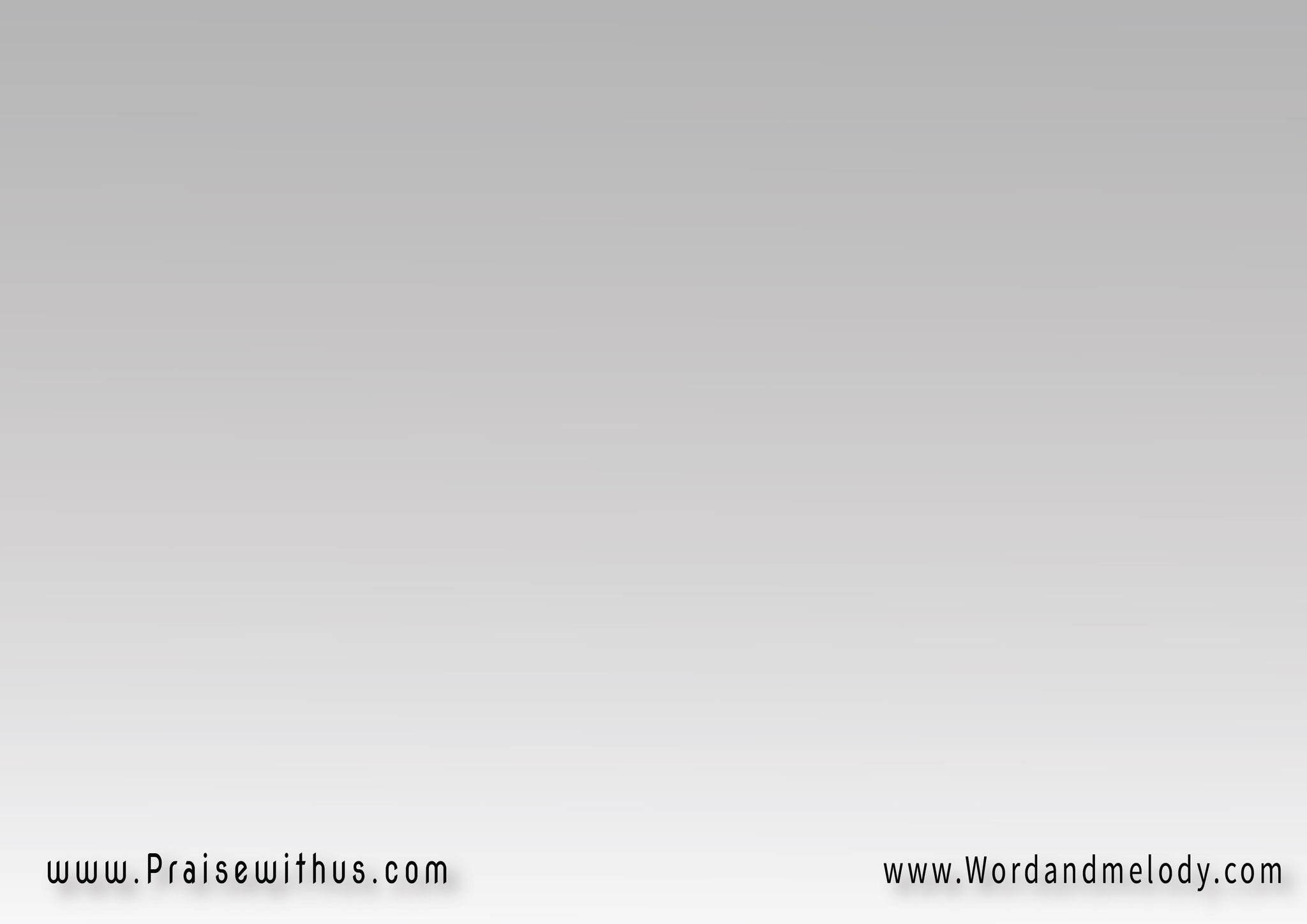 (أفرح في الرب دوما
 في حياتــــــــي
هو صخري وإله 
خلاصــــــــي)2
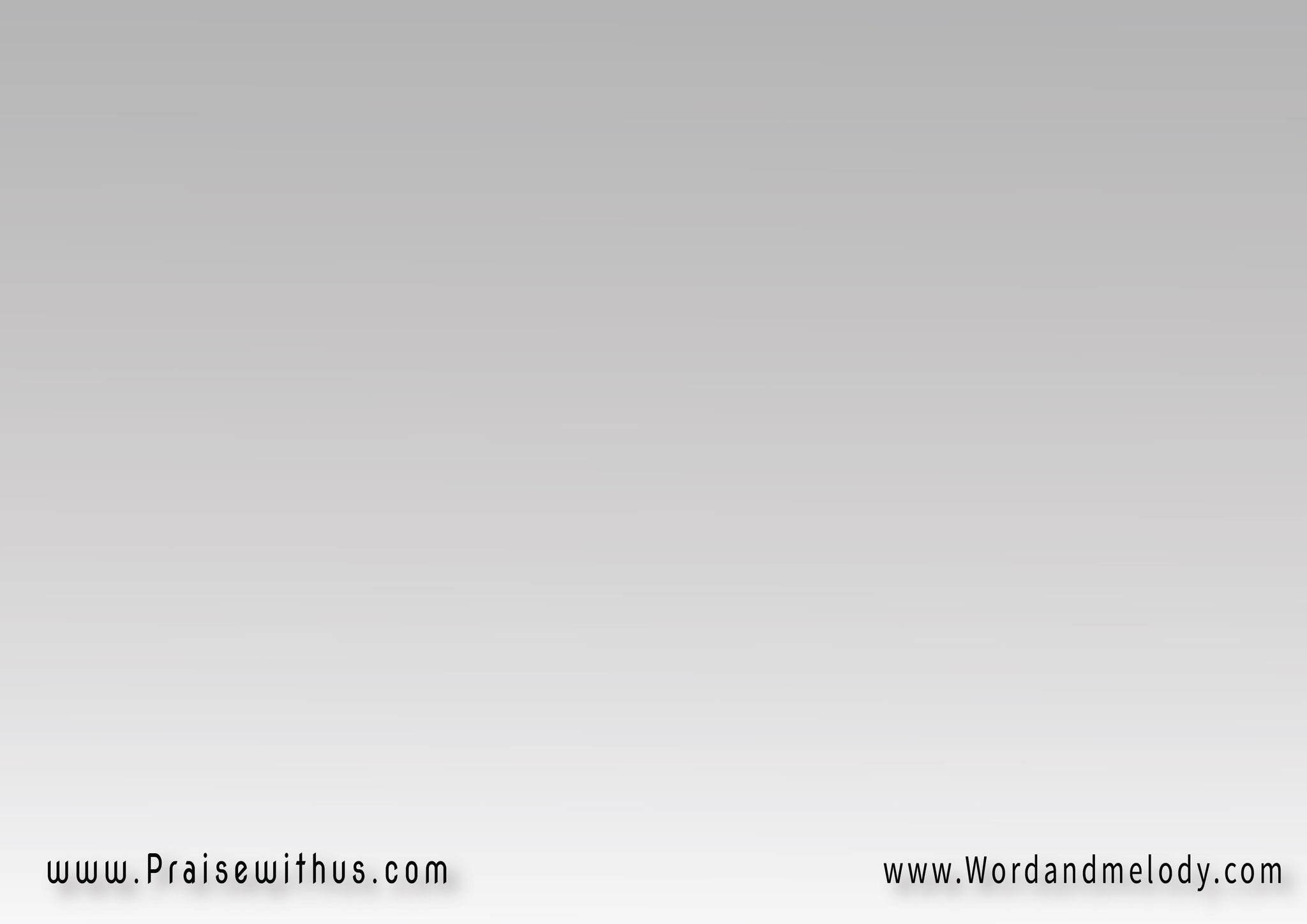 (قلبي فرحان لأن الرب)2 

لأن الرب كلمني
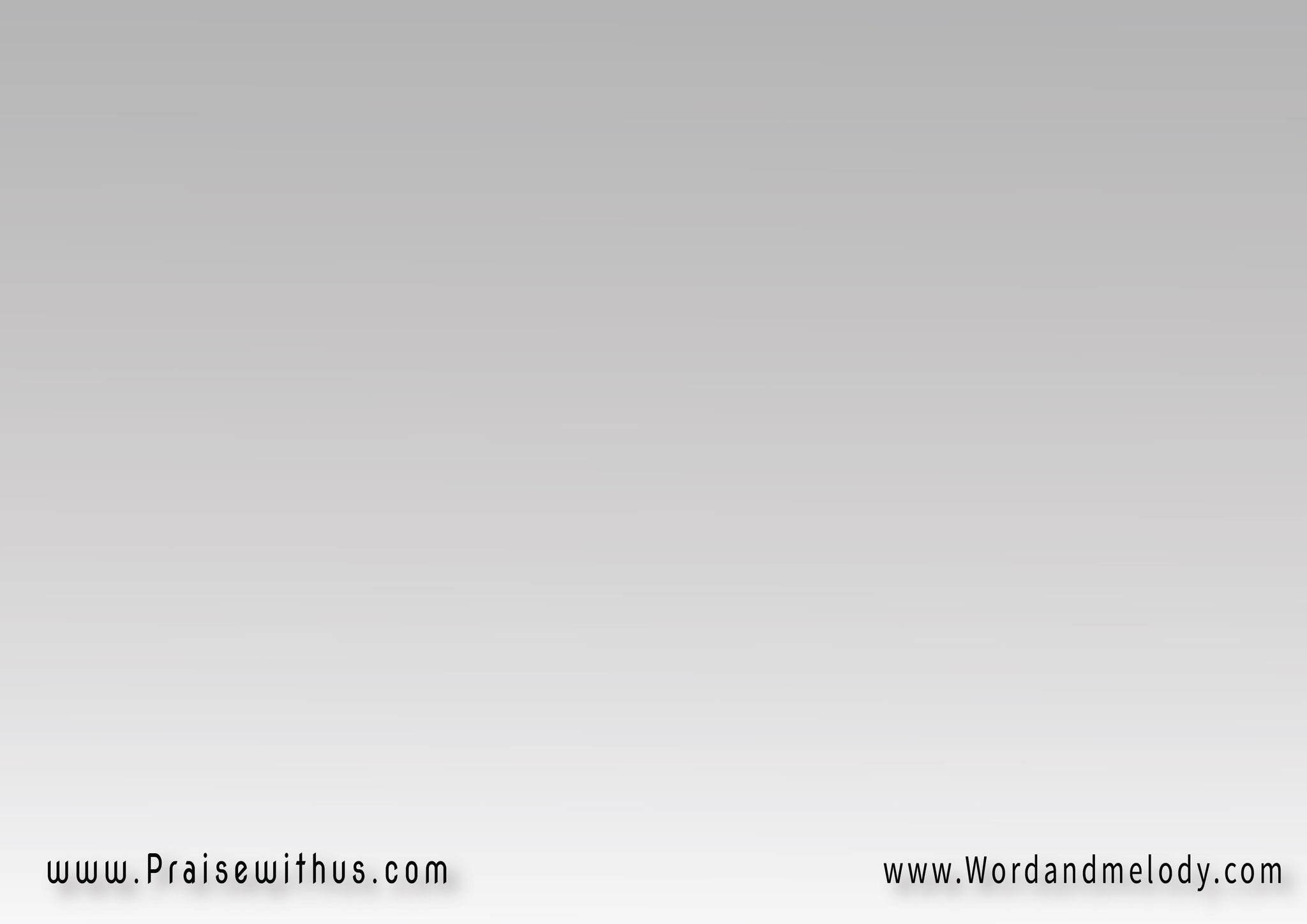 (يحبني يقودني )2 

يقودني لنوره
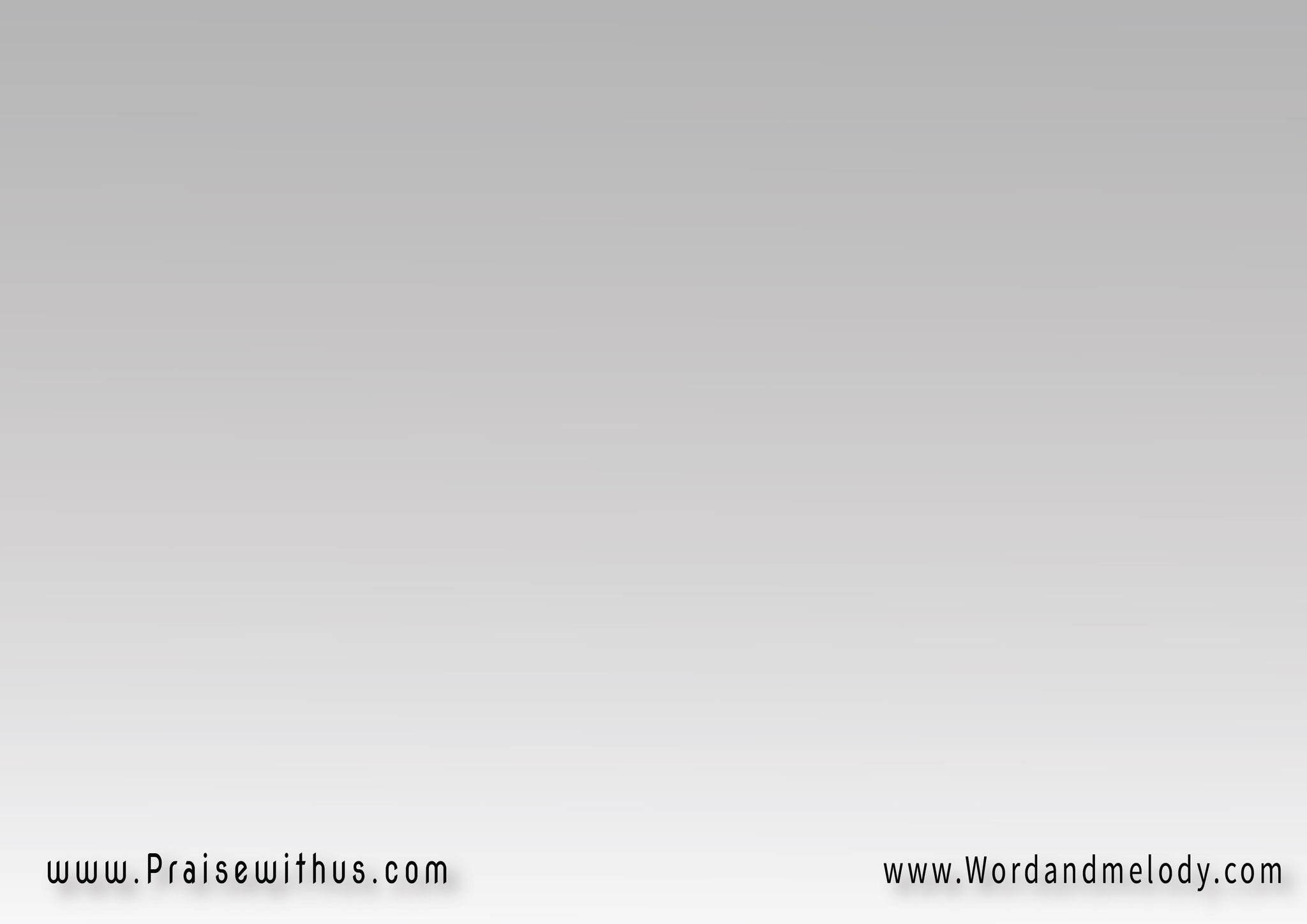 (أرنم للرب دوما في حياتي

أسبح له ما دمت حيا)2
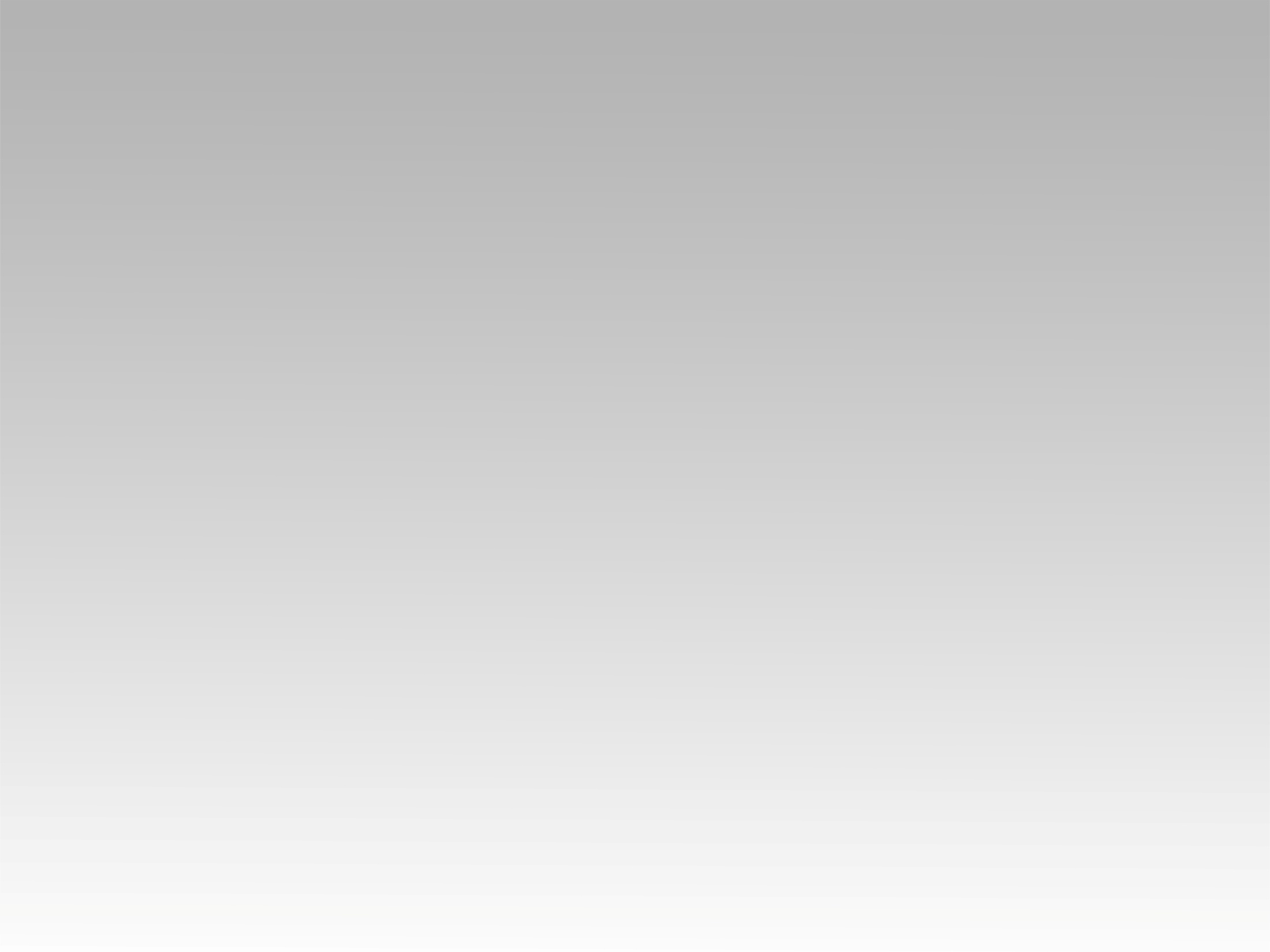 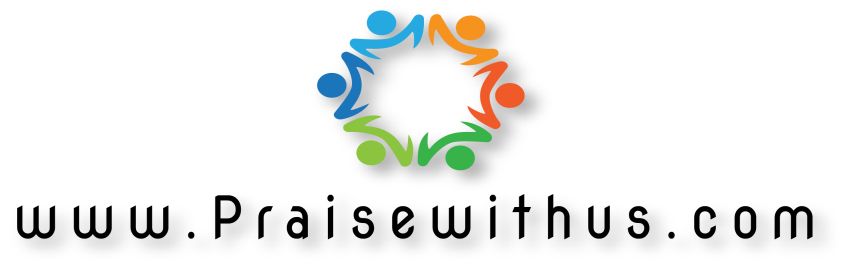